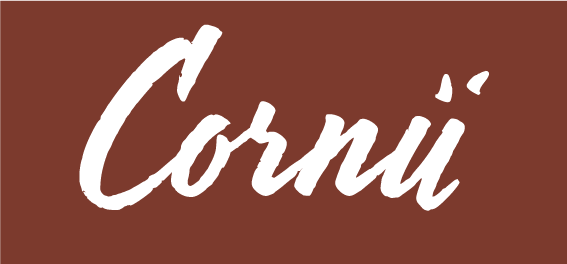 Une marque
pour porter la valeur et des valeurs
PRESENTATION ?
https://fb.watch/37GiaWuW_H/
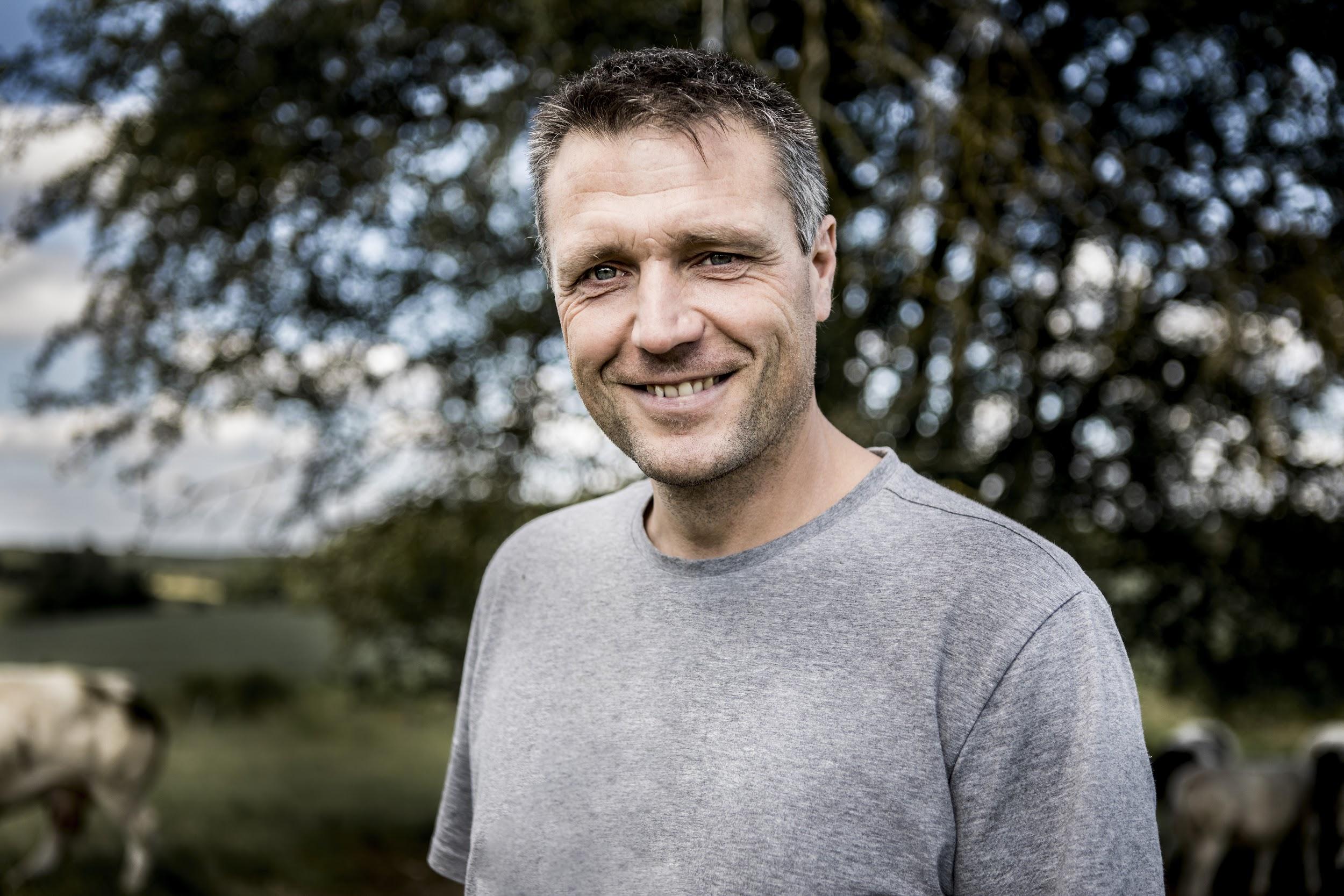 POURQUOI ?
Initiative de 4 éleveurs wallons réunis en coopérative.
D’autres pourront la rejoindre si ils adhèrent et respectent la charte, ses valeurs, et le cahier de charges.

Axer la philosophie de production autour:
De la qualité et du goût.
D’une production locale et durable.
Un rémuneration juste
D’une volonté de transparence envers le consommateur
“Notre volonté est prendre notre destin en mains, reprendre la maîtrise d’une filière où des intermédiaires ont joué un rôle néfaste, et assurer un avenir à l’élevage bovin.”
NICOLAS GUILLAUME__ Vétérinaire, éleveur & engraisseur
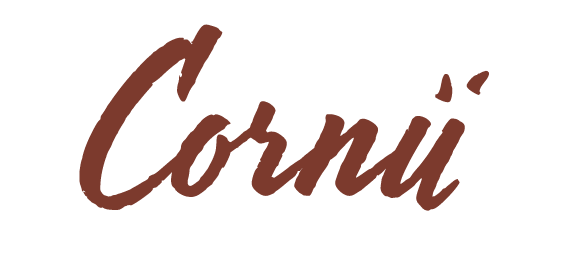 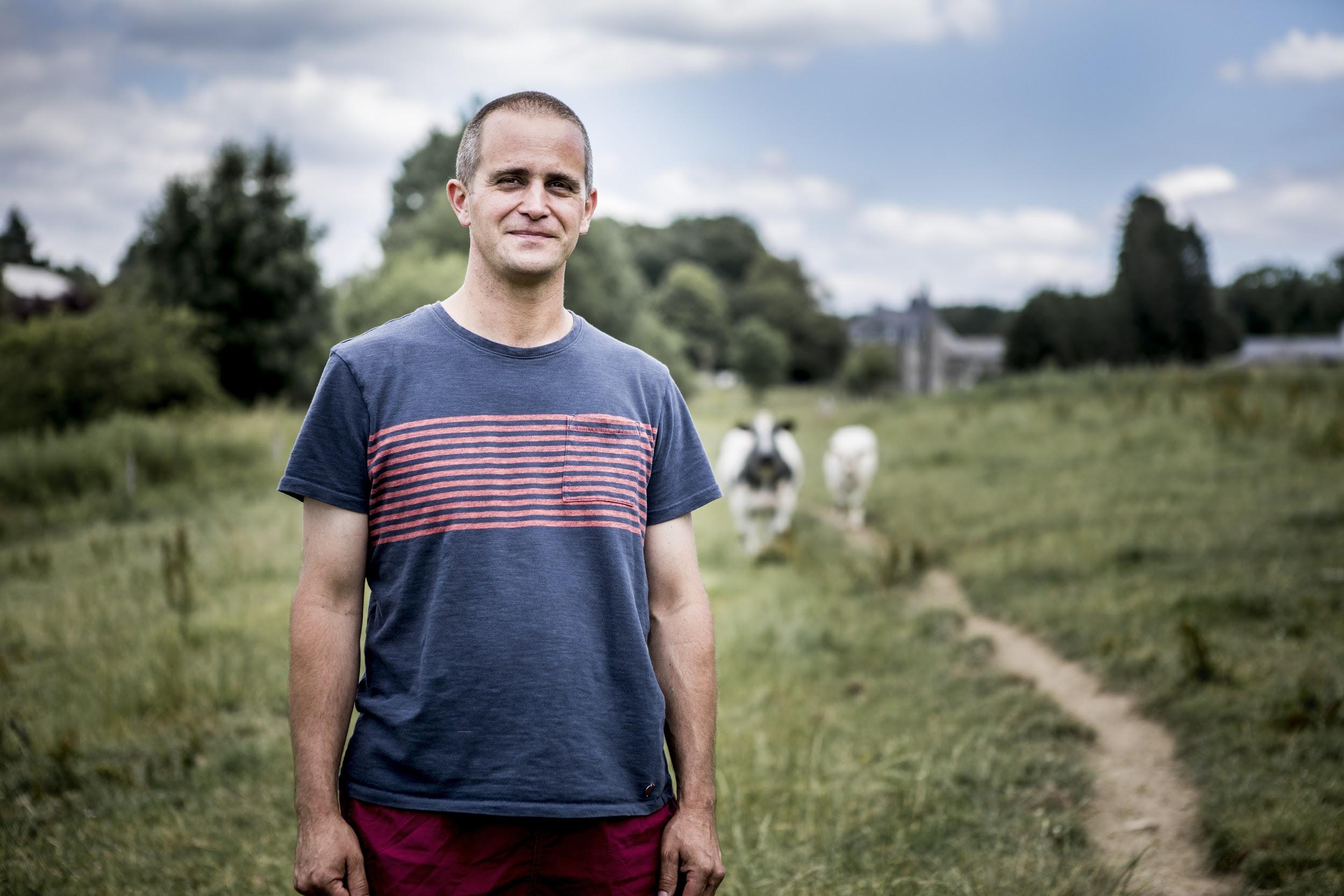 LE PROJET
Créer une coopérative afin de  lancer  une marque de bœuf, porté par un cahier des charges afin de garantir :

une viande de haute qualité gustative
Une production équitable et durable
le bien-être des animaux élevés dans les Ardennes errant librement en prairie
de l’alimentation provenant majoritairement de la ferme, basée sur des produits nobles.
Equilibre nutritionnel: nutriscore, omega-3...
Transparence et confiance
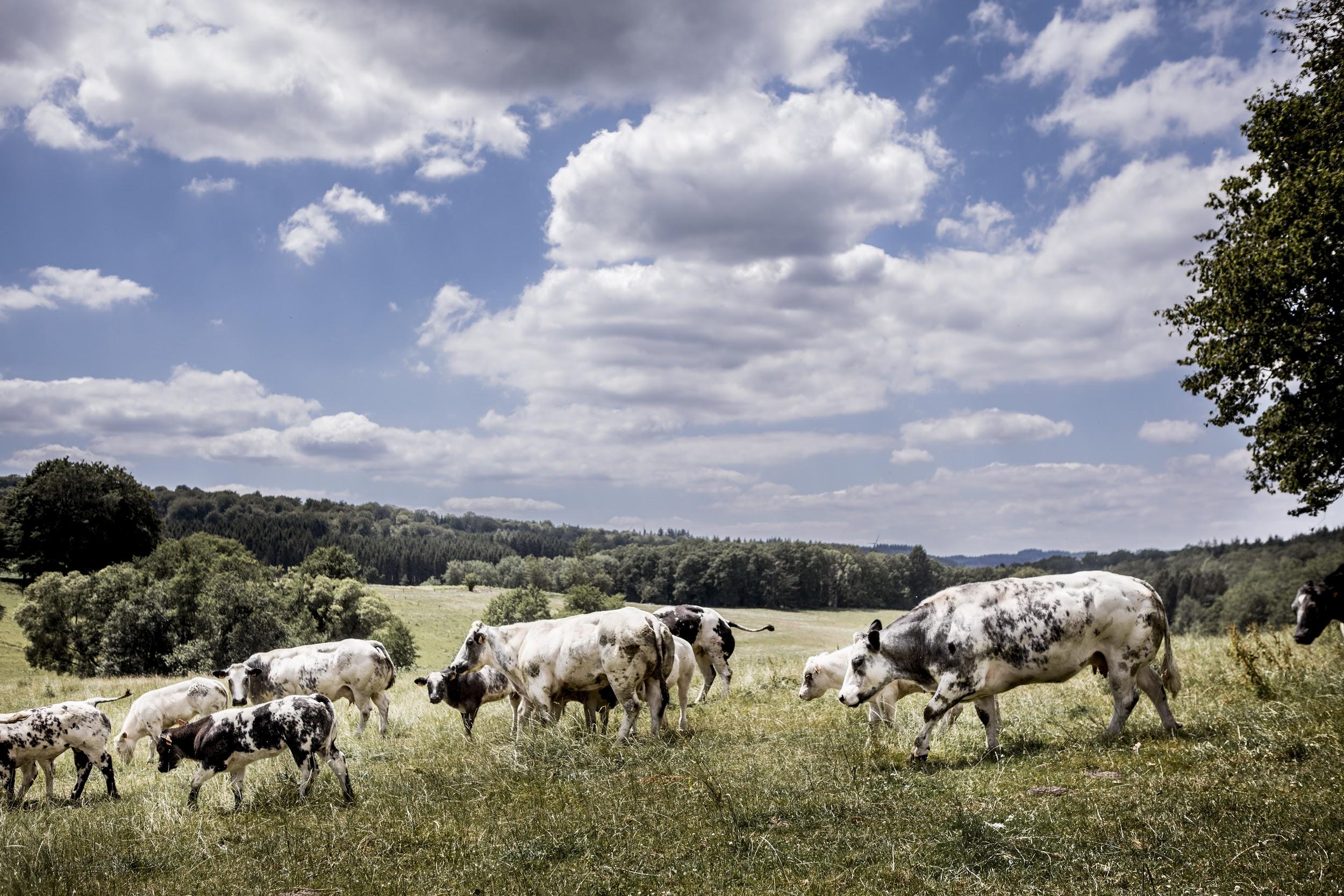 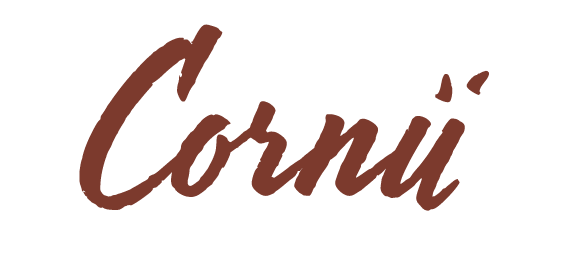 LES ATTRIBUTS DE LA MARQUE
Cornu : une viande de caractère, et la volonté ferme de nos éleveurs de miser avec fierté sur une qualité constante.

Afficher son identité : le terroir ardennais mérite d’être mis en valeur, à travers ses paysages, ses éleveurs.

Fuir les codes de communication “décoratifs”, avec des petites fleurs. Offrir une image forte, distinctive, inédite , pour les vrais amateurs de viande.
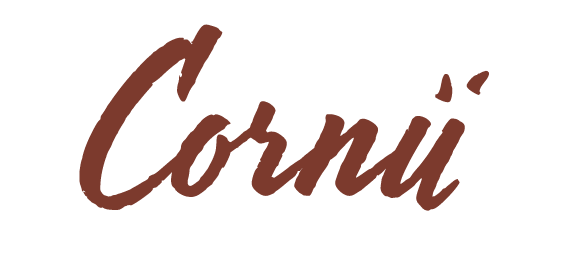 LABELS ET CERTIFICATION
NutriscoreLa plupart des produits ont été certifié sur un Nutriscore “A”.Les hamburgers et le hachis afficheront un score “B”.
Collège des producteursLe packaging affichera le label “Prix Juste” du CdP, ce sera l’un des premiers, si pas le premier, dans le frais.
Qualité différenciéeLabel Région wallonne
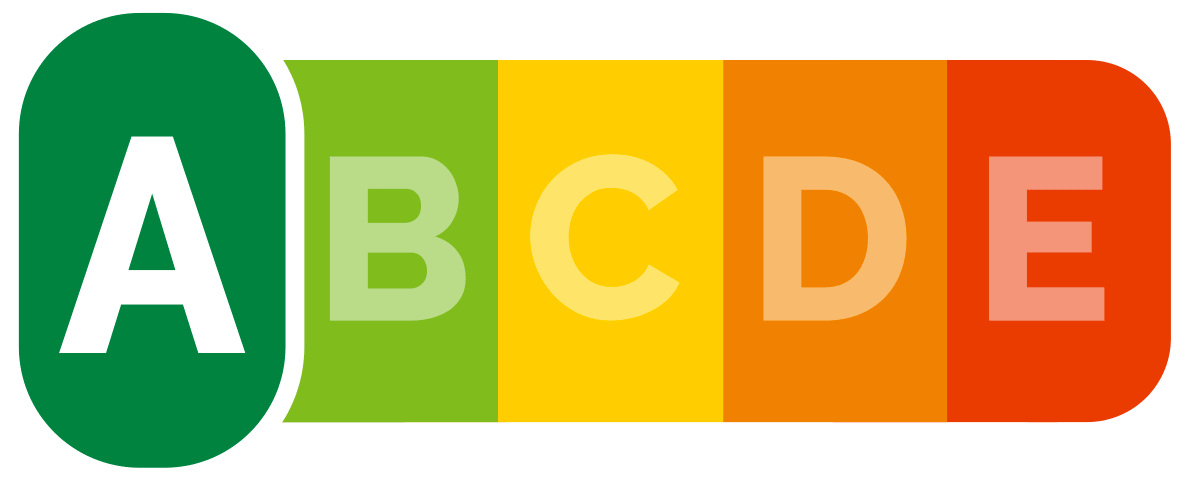 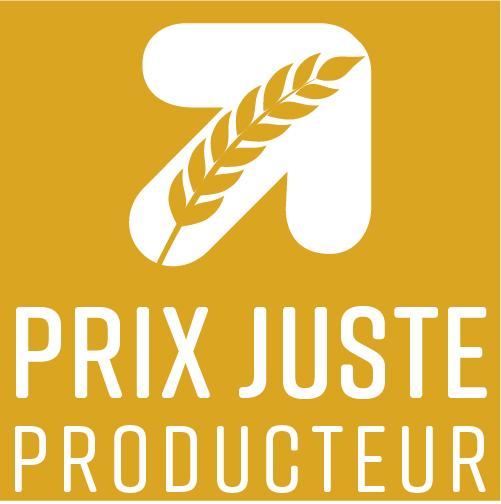 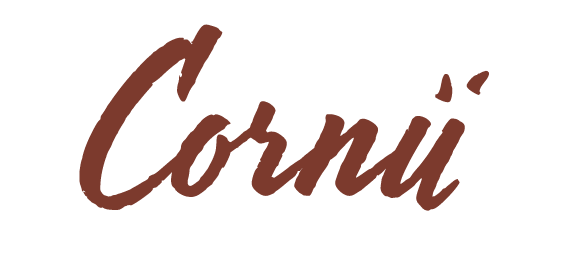 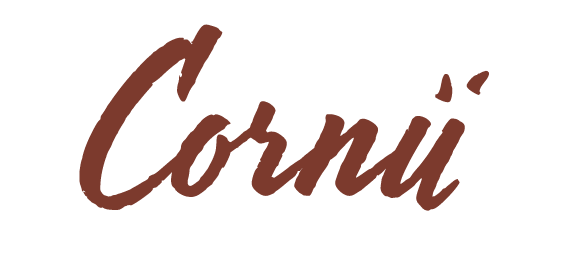 L histoire
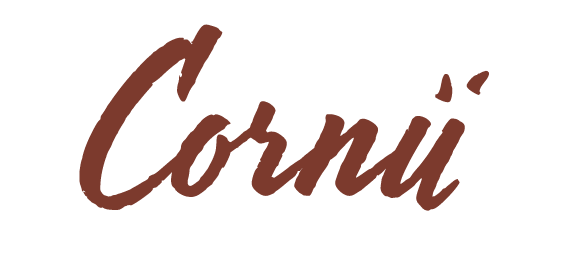 Les obstacles
Obstacles et solutions
Les moyens : humain, financiers et temps 
                                  => continuer à y croire, s’entourer et travailler en équipe
l’apprentissage de nouveaux métiers 
                                  => s’entourer de professionnels, demander de l’aide
L’équilibre avant et arrière 
                                  => trouver des solutions innovantes
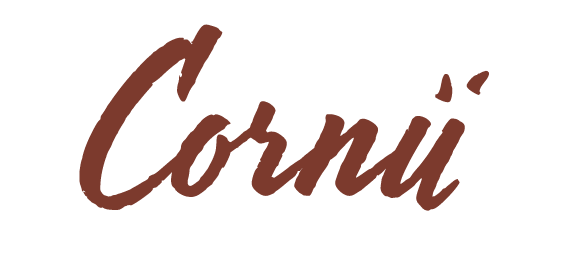